Тест -тренажер
Для перехода к следующему слайду щелкните по кнопке.
Нажмите на клавишу.
Если вариант ВЕРНЫЙ, цвет надписи изменится на красный.
Нажмите на клавишу.
Если вариант НЕВЕРНЫЙ, цвет надписи изменится на серый
Вариант 1
Вариант 2
Кто автор данного портрета Л.Н. Толстого?
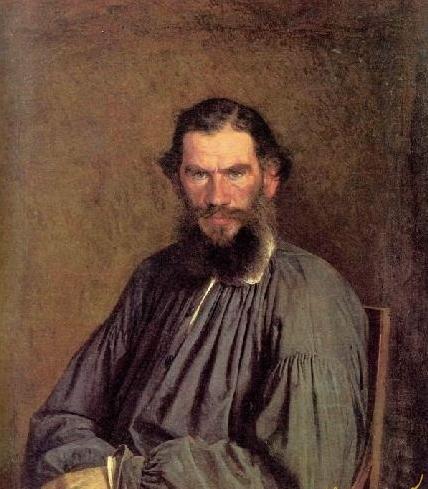 Репин Е.И.
Крамской И.Н.
Ге Н.Н.
Кто автор данного портрета Л.Н. Толстого?
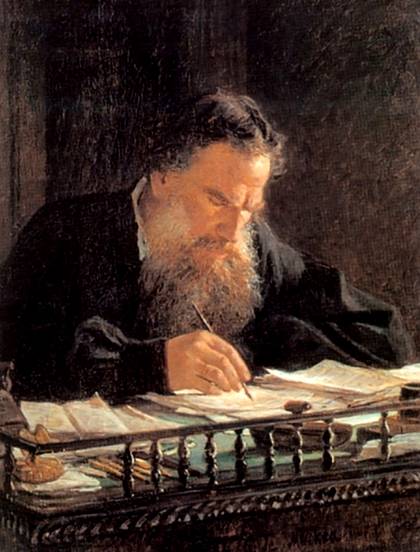 Репин Е.И.
Крамской И.Н.
Ге Н.Н.
Кто автор данного портрета Л.Н. Толстого?
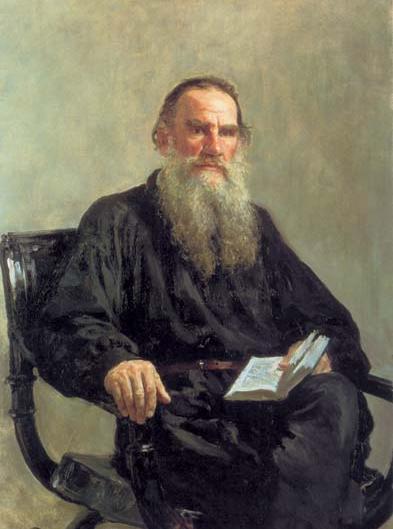 Репин Е.И.
Крамской И.Н.
Ге Н.Н.
Назовите автора картины  «А. С. Пушкин 
в селе Михайловском»
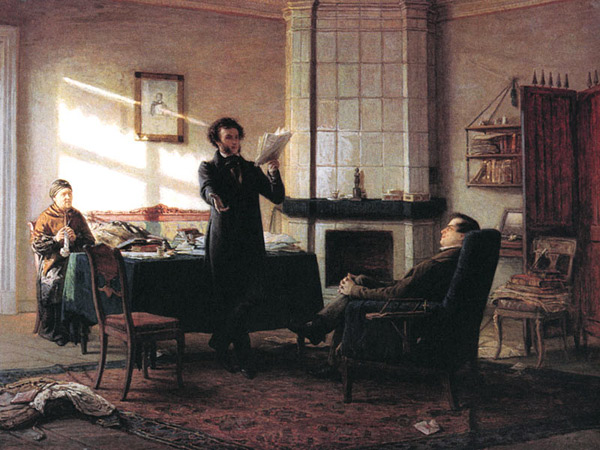 Ге Н.Н.
Крамской И.Н.
Назовите автора портрета А.Н. Некрасова
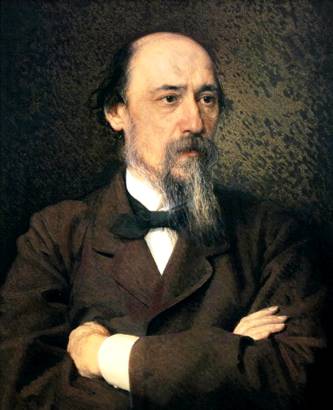 Крамской И.Н.
Ге Н.Н.
Назовите автора портрета  А.И. Герцена
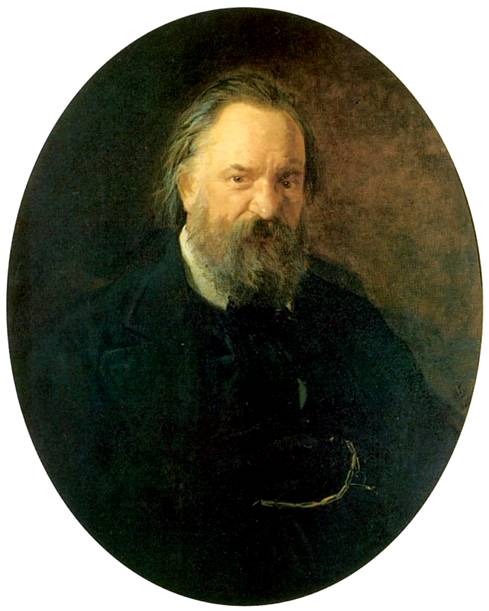 Крамской И.Н.
Ге Н.Н.
Назовите автора картины «Христос в пустыне»
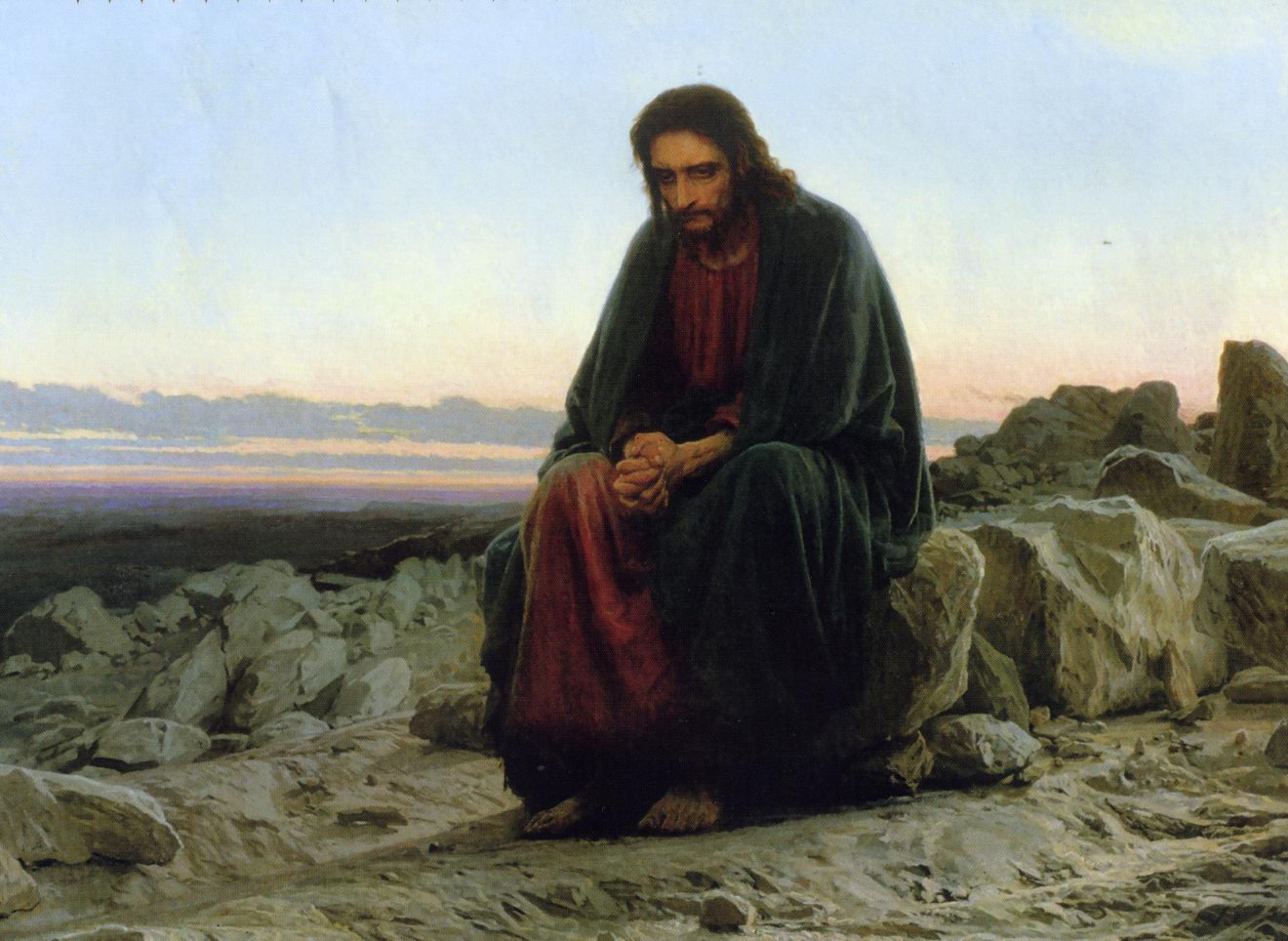 Крамской И.Н.
Ге Н.Н.
Кто автор картины «Тайная вечеря» ?
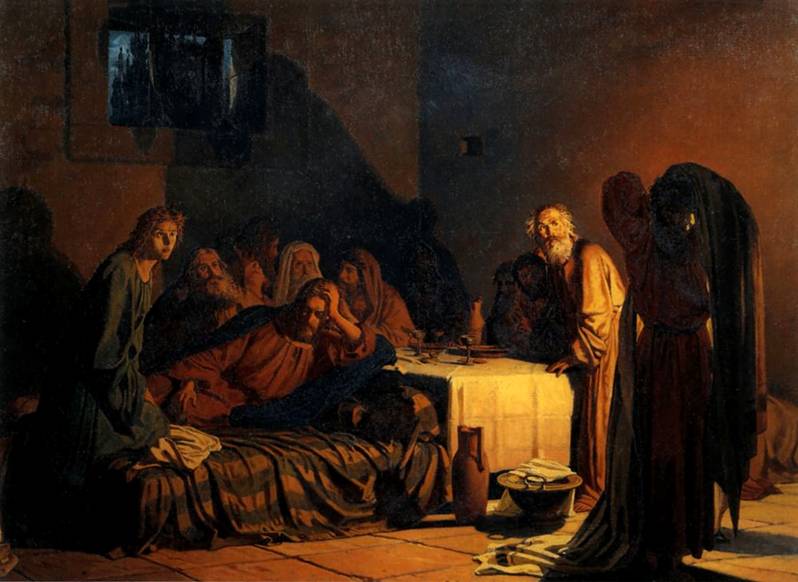 ТЕСТ ПРОЙДЕН
Крамской И.Н.
Ге Н.Н.
Используемые материалы:

Шаблон презентации и управляющие кнопки:http://etc.usf.edu/presentations/index.htmlЭлектронные издания:Том 7. Портрет       Год выпуска: 2003  Формат: CD-ROM  3000 изображений       ISBN: 5-94865-008-1  Издательство: Directmedia Publishing